«Польза    
 или 
        вред?»
Актуальность
В соответствии со ФГОС ДО одним из направлений 
реализации образовательной области
 «Познавательное развитие» является развитие познавательно-исследовательской  деятельности.
Данная тема актуальна и интересна детям моей группы, «Кока-Колу» они считают «волшебным» напитком, вкусным и полезным для здоровья. 
Пить Кока-Колу  или не пить! Кока-Кола: польза или вред?» Чтобы ответить на эти  вопросы, можно вместе с детьми провести серию опытов и дать возможность детям самим экспериментировать, наблюдать, размышлять, сравнивать.
Планируемый 
результат
Дети рассказывают о вредном влиянии некоторых
продуктов на организм человека.
 
Дети называют вредные и полезные продукты питания для здоровья.
Цель:
Создать условия для познавательно-исследовательской деятельности.
Задачи:
Развивать у детей умение выдвигать гипотезы, делать выводы, устанавливать причинно-следственные связи;
 Активизировать словарь детей, развивать
умение отвечать на вопросы, аргументировать свой ответ;
 Формировать умение подбирать инструменты  для проведения опытов.
Интеграция
образовательных  областей
Социально- коммуникативное развитие
 Речевое развитие
 Познавательное развитие
 Трудовое развитие
Подготовительный этап:
Просмотр мультимедийной презентации «Кока-Кола» 
Беседа с  детьми: «Любимый напиток»
 Беседа с родителями на тему «Что вы знаете о  «Кока-Коле?»»
 Опрос родителей: «Любимый напиток вашего ребенка» 
 Анализ анкет
 Буклет для родителей «Напиток «Кока-Кола» – вред или польза?»
Основной этап
1.Влияние «Кока-Колы» 
                   на металлические предметы
Исследовательский вопрос:  Что будет с металлическими предметами, если их опустить в стаканчик с «Кока-Колой»?

Гипотеза: Вероятно, если опустить металлический предмет в «Кока-Колу», то он заржавеет, как в воде 

Результат:  Как сказали дети: «Монетки стали золотыми, значит напиток оказывает воздействие на металл»
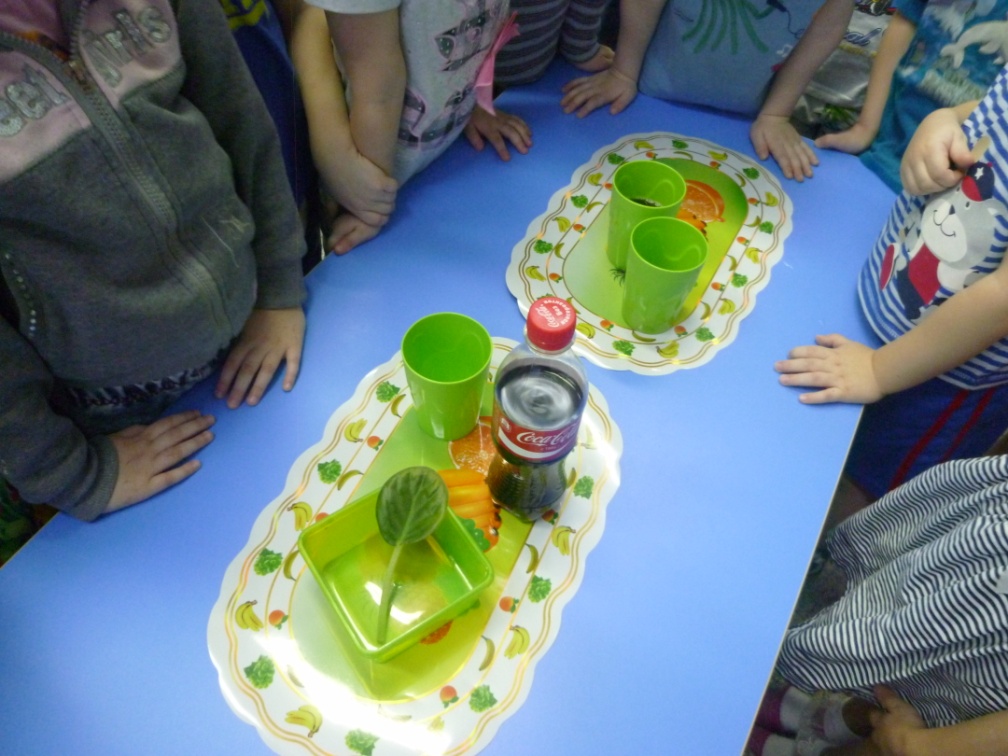 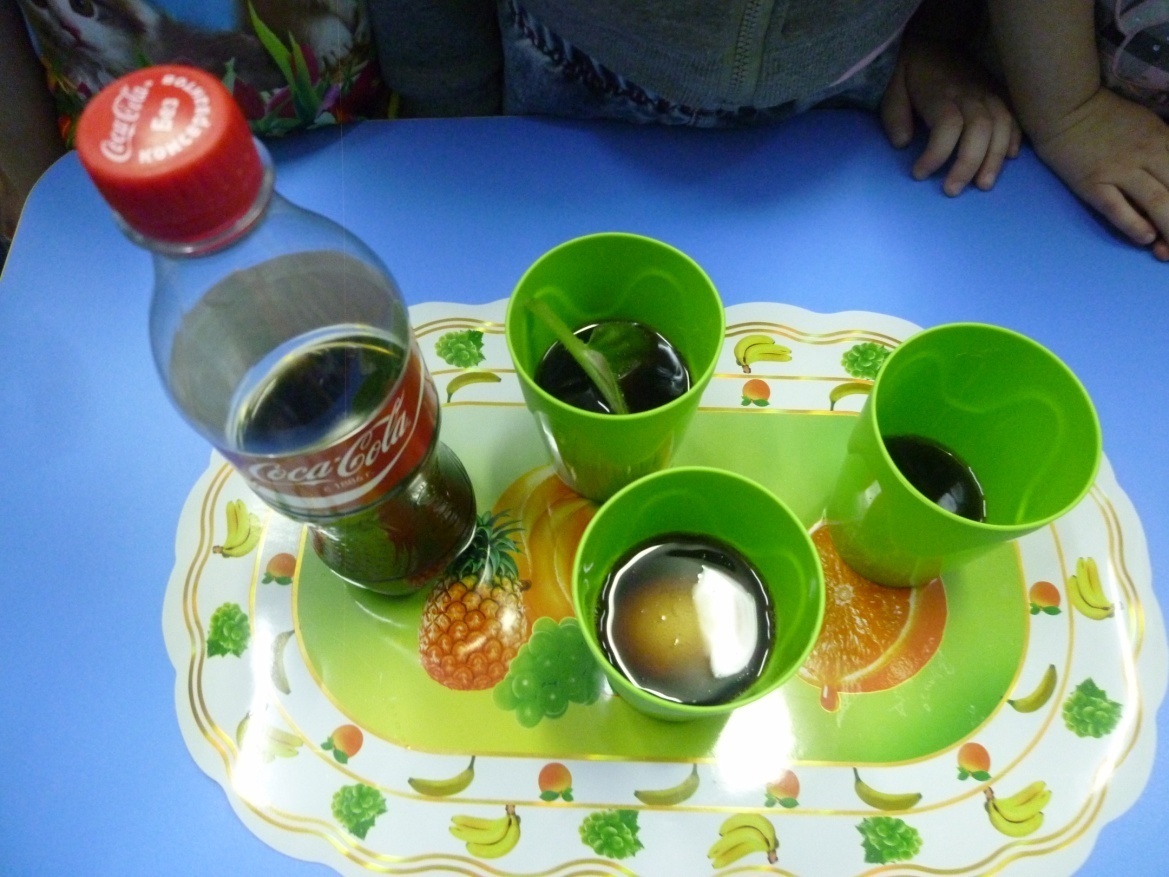 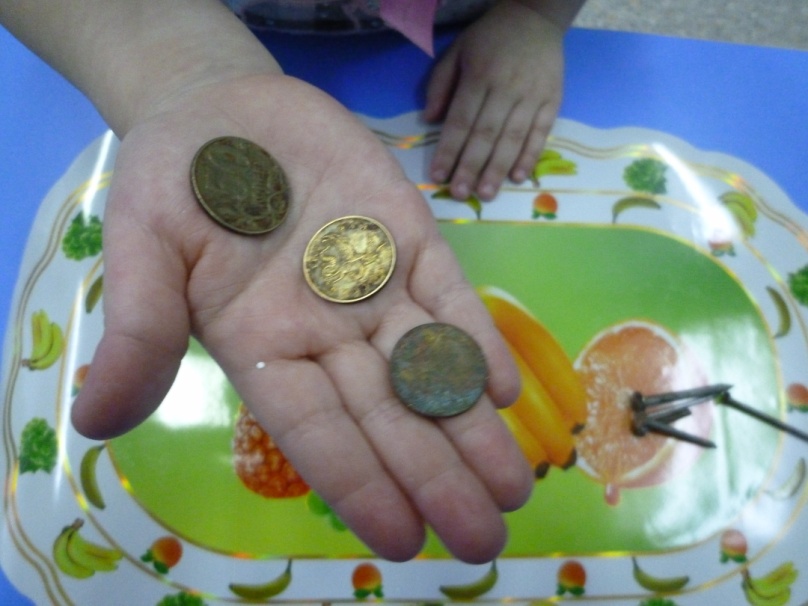 Было:
Стало:
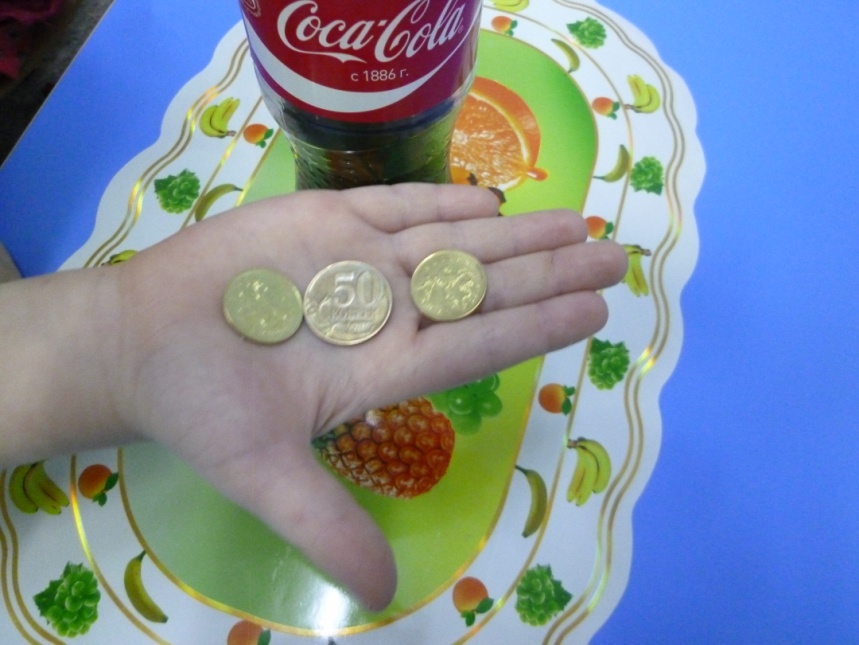 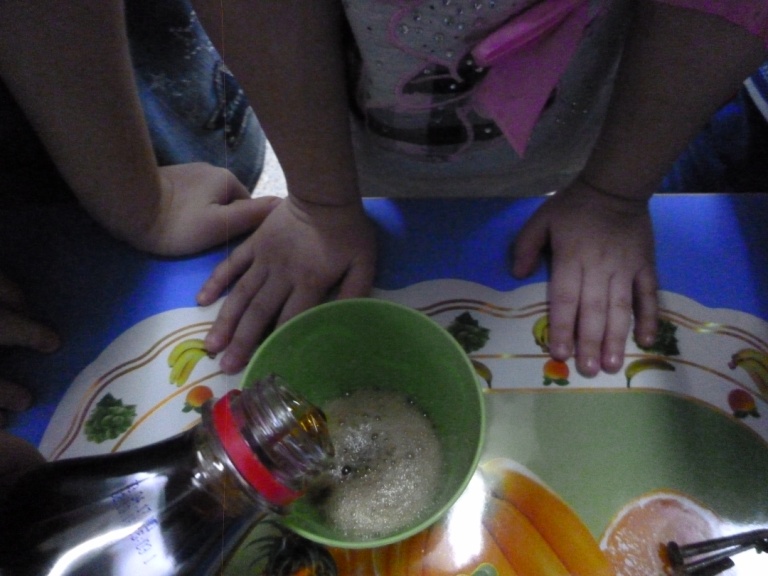 2. Влияние «Кока-Колы» на зубы
Исследовательский вопрос: Как «Кока-Кола» влияет на детские зубы?
Гипотеза: Вероятно «Кока-Кола» разрушает эмаль зубов.
Проблема: Как определить влияние «Кока-Колы» на зубы, если у нас есть яичная скорлупа, а она по своему составу похожа на состав детских зубов.
Результат: На поверхности колы образовалось радужное пятно, схожее с пятном от бензина на поверхности воды. Внешняя часть скорлупы была грязного цвета, как будто ее обмакнули во что-то. Внутренняя часть окрасилась в темно-коричневый цвет.
Значит напиток оказывает вредное влияние на скорлупу, значит разрушает эмаль зубов.
Было:
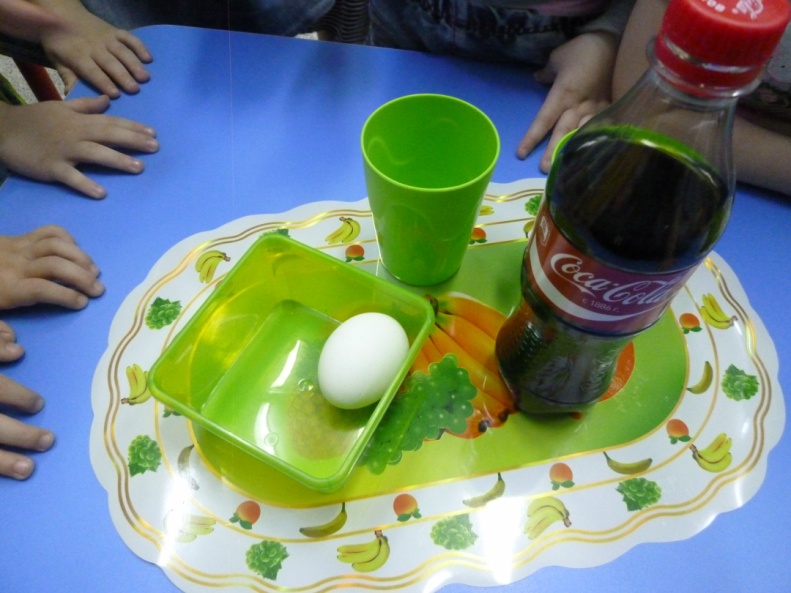 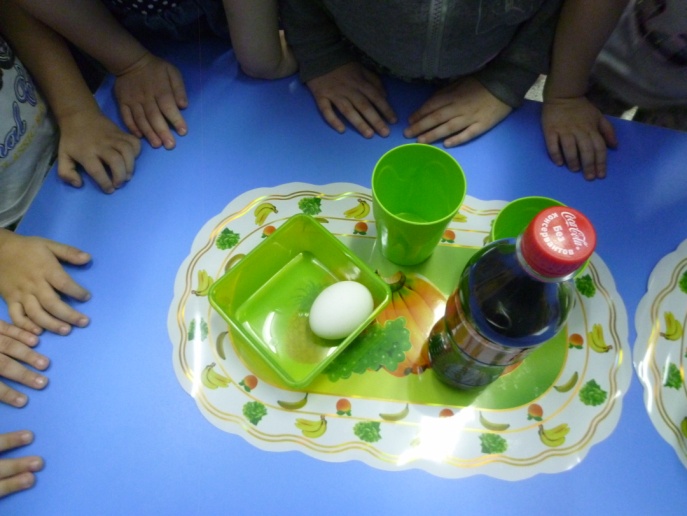 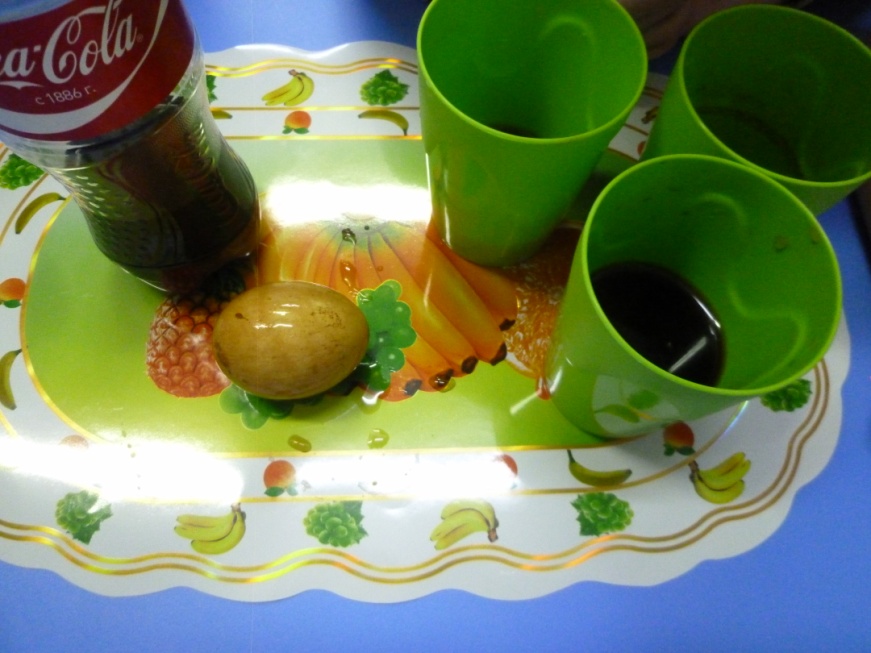 Стало:
3. Влияние «Кока-Колы» 
                           на живой организм
Исследовательский вопрос: Как влияет «Кока-Кола» на живой организм? 
Гипотеза: «Кока-Кола» полезна для организма. 
Проблема: Как узнать о  влиянии «Кока-Колы»  на организм человека, если у нас есть «Кока-Кола» и листок фиалки. 
Результат: Листочки оставили на выходные (в стаканчике с водой и с «Кока-Колой»). Листочек в воде выглядел, так же как и в начале эксперимента. Листочек в «Кока-Коле» изменил свой внешний вид: стал мягкий, имел коричневый оттенок. Некоторые дети даже трогать не захотели листочек после колы. Значит напиток оказывает негативное влияние на живой организм.
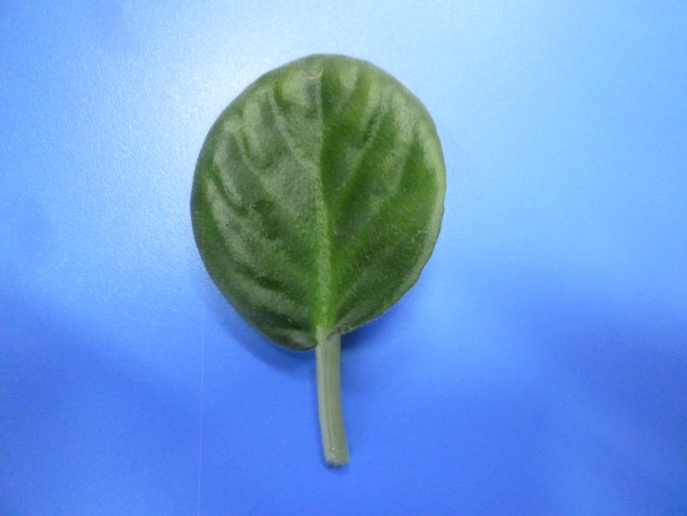 Было:
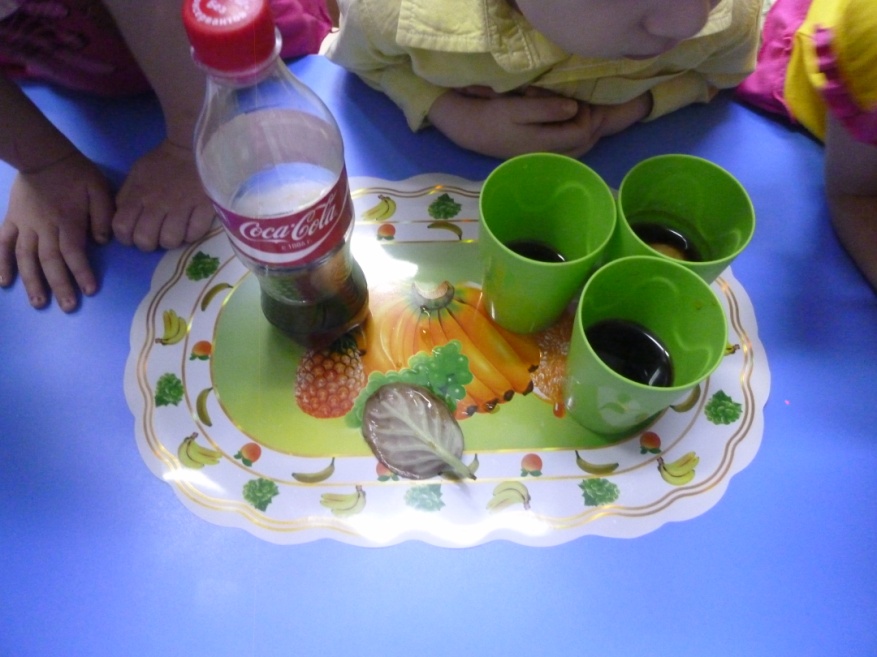 Стало:
4. Взаимодействие  «Кока-Колы»
 и мятной конфеты «Ментос»
Исследовательский вопрос:
Как взаимодействует «Кока-Кола» с мятной конфетой?

Гипотеза:
«Кока-Кола» и мятная конфета подружатся. 

Проблема: 
Как взаимодействуют «Кока-Кола» и мятная конфета,
если съесть их одновременно. 

Результат: При взаимодействии «Кока-Колы» и мятной конфеты, сначала напиток зашипел, а потом появился фонтан бурлящей  пены. 
Значит в нашем желудке может произойти тоже самое.
Заключительный этап:
В процессе проведенной работы  мы увидели, что «Кока-кола» разрушает зубы и негативно влияет на человеческий организм, в ней много красителей. 
В «Кока-Коле» есть такие вещества, которые разъедают ржавчину, можно ли ее пить?
 
Значит, мы можем сделать вывод:
 «КОКА-КОЛА»
               НЕБЕЗОПАСНА ДЛЯ ЗДОРОВЬЯ!
Информационные ресурсы:
1.Исследовательская работа «Любимые чипсы и кола». - http://nsportal.ru/detskiy-sad/zdorovyy-obraz-zhizni/2014/03/24/issledovatelskaya-rabota-lyubimye-chipsy-i-kola
 
2. «Вред кока-колы». - http://pandia.ru/text/79/205/15215.php

3. Мультимедийная презентация : Напиток«Кока-Кола» вред или польза? http://www.maam.ru/detskijsad/konspekt-opytno-yeksperimentalnoi-dejatelnosti-s-detmi-podgotovitelnoi-k-shkole-grupy-sekrety-koka-koly.html

4.Буклет «Напиток «Кока-Кола» вред или польза?»
 http://nsportal.ru/detskiy-sad/okruzhayushchiy-mir/2016/05/13/polza-i-vred-koka-koly
Спасибо
 за внимание!